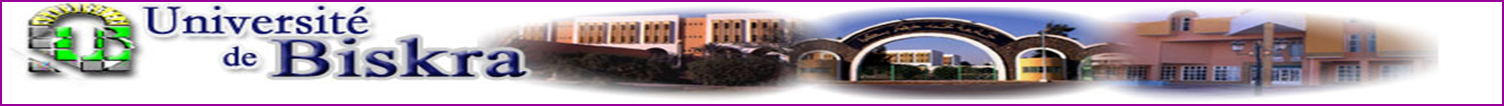 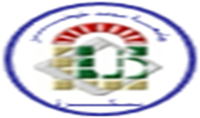 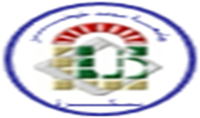 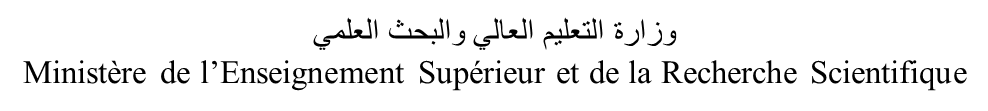 جامعة محمد خيضر- بسكرة
كلية العلوم الاقتصادية والتجارية وعلوم التسيير
قسم العلوم الاقتصادية
محاضرات في الاقتصاد الكلي  موجه الى طلبة السنة الثانية ليسانس علوم مالية وتجارية
الفجوة الانكماشية والفجوة التضخمية                                                      الأستاذة: عديسة
الفجوة الانكماشية والفجوة التضخمية:
ان الطلب  الكلي هو الذي يدفع الى الإنتاج، وبالتالي زيادة الطلب الكلي تؤدي الى زيادة الإنتاج الوطني  اما بصفة  فعلية  في حالة اذا كانت هناك طاقات غير مشغلة  يمكن استخدامها لزيادة الإنتاج، وإما بصفة اسمية حيث تعتبر مجرد ارتفاع للأسعار. أما اذا انخفض الطلب الكي فهذا سيؤدي الى انخفاض الإنتاج الوطني لعوامل الإنتاج غير مرنة دوما كالأجور  والعقارات ...، ولذلك ينتج عن نقص الطلب الكلي نقص في كمية الموارد المستخدمة في الإنتاج ومن ثم نقص في الناتج الحقيقي.
- اذا كان الطلب الكلي أقل من الطاقة الإنتاجية للبلد أي أقل مما يجب لتشغيل جميع الموارد المتاحة فانالدخل الوطني yEسيكوا أقل من الدخل الممكن الوصول اليه من خلال تشغيل جميع الموارد المتاحة (الدخل في حالة التشغيل التامyF ) و وبالتالي تظهر فجوة انكماشية يمكن حسابها بالعلاقة التالية:
الفجوة الانكماشية = فجوة الإنتاج / المضاعف
-فجوة الإنتاج(yE-yF   ) :ولمعالجة هذه الفجوة  تقوم الدول باتباع سياسة مالية توسعية من خلال زيادة الانفاق الحكومي،أو تخفيض الضرائب أو زيادة التحويلات، والتي تعتبر أدوات للسياسة المالية، كما يمكان لها  القيام باتباع سياسة نقدية توسعية  من خلال زيادة قدرة البنوك على منح الائتمان عن طريق خفض معدل الخصم ، خفض معدل الاحتياطي الإجباري الى غيرها من أدوات السياسة النقدية.
-واذا  كان الطلب الكلي أكبر مما يجب لتحقي التشغيل التام فان الدخل الو طني في التوازنyEيكون أكبر من الدخل الممكن الوصول اليه في حالة التشغيل التام yF، ومنه فان الزيادة في الدخل الوطني والمقدرة بـ(yE-yF   )و هي عبارة عن الارتفاع في الأسعار أي وجود فجوة تضخمية تحسىب بالعلاقة التالي:
الفجوة التضخمية = فجوة الإنتاج / المضاعف
-فجوة الإنتاج (yE-yF   ) ، ولمعالجة هذه الفجوة تقوم الدول باتباع سياسة اقتصادية انكماشية سواء من خلال اعتمادها السياسة المالية عن طريق تخفيض الانفاق الحكومي، أو تخفيض التحويلات والتي طبعا تعتبر كأدوات للسياسة المالية.
أو تتبع سياسة نقدية تقشفية برفع معدل اعادة الخصم، رفع معدل الاحتياط ي الإجباري، ... والتي تعتبر كأدوات للسياسة النقدية والتي في هاته الحالة تعمل على الحد من قدرة البنوك من منح الائتمان.
مثال تطبيقي:
شكرا على الاصغاء ونلتقي في المحاضرة التالية